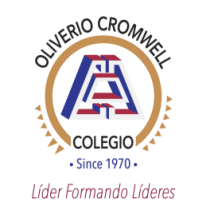 COLEGIO OLIVERIO CROMWELL
Nombre:N°equipo: Equipo 10 participantes:Curso: 2018-2019Nombre del proyecto: “elefantes africanos: una manada de conocimientos”.
Producto(1)
CUADRO DE ANÁLISIS DE LA INTERDISCIPLINARIEDAD  y   EL APRENDIZAJE COOPERATIVO CONCLUSIONES GENERALES 

Una vez que se haya trabajado todos los puntos indicados en el documento C.A.I.A.C. Personal, reflexionar en sesión plenaria,  asentar las conclusiones en la presente tabla y enviar a todos los grupos heterogéneos.
PRODUCTO 1
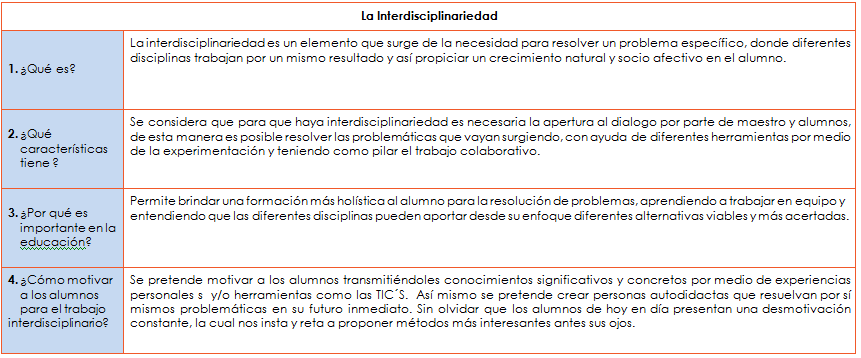 PRODUCTO 1
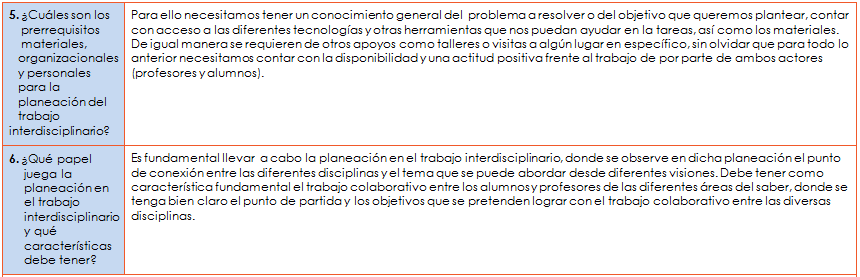 PRODUCTO 1
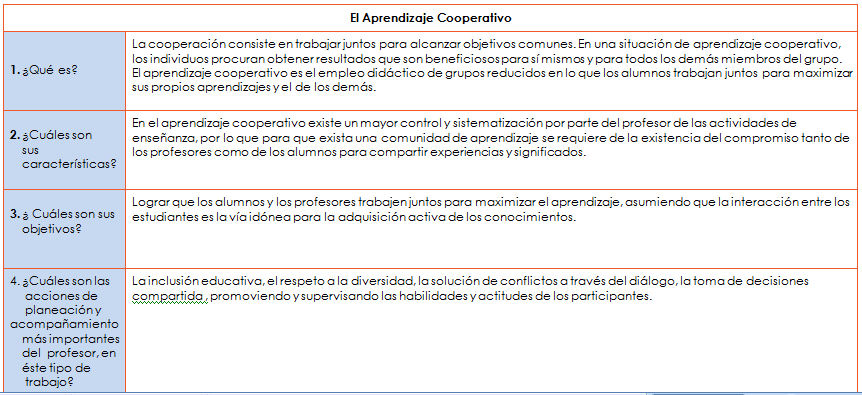 PRODUCTO 1
PRODUCTO (2)
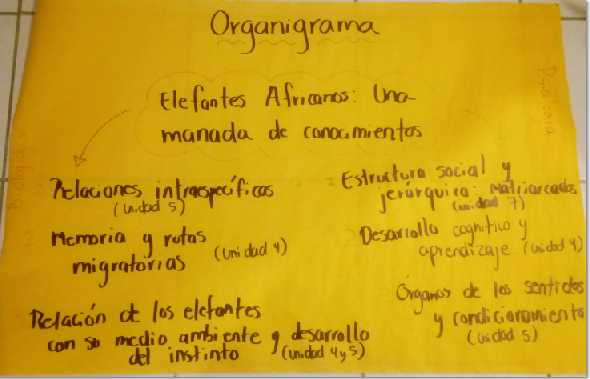 Producto (3)
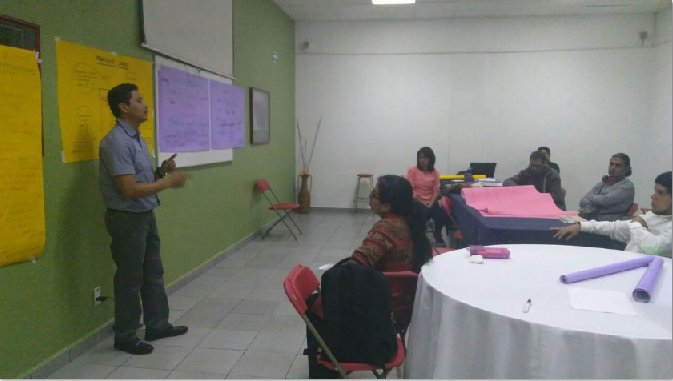 Producto 3
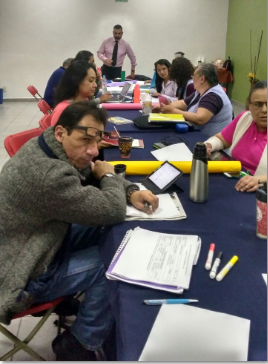 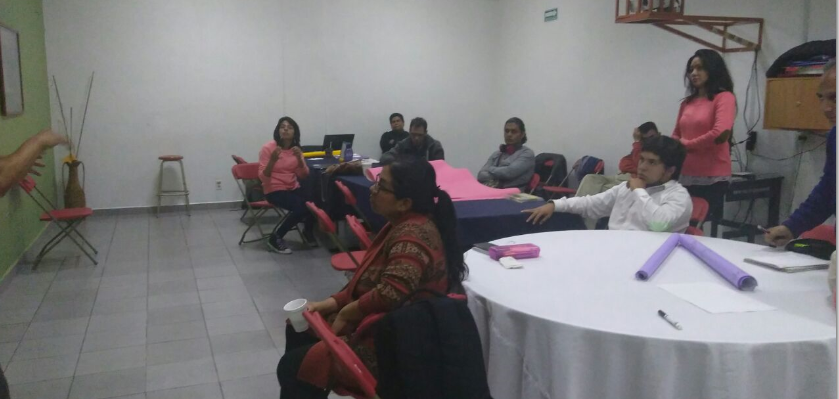 NOTA. El número de Portafolios Virtual de Evidencias, dentro de la carpeta otorgada a cada institución, corresponderá al número de proyectos que se planeen y se ejecutarán durante el próximo curso. 

Fecha limite para subir los Portafolios Virtuales de Evidencias: 30/10/17

Deberán subir al micrositio http://conexiones.dgire.unam.mx/como-participar/1-guia-para-portafolios-virtual-de-evidencias/ 
¿Quién deberá subir el portafolio de evidencias?
El representante de cada equipo